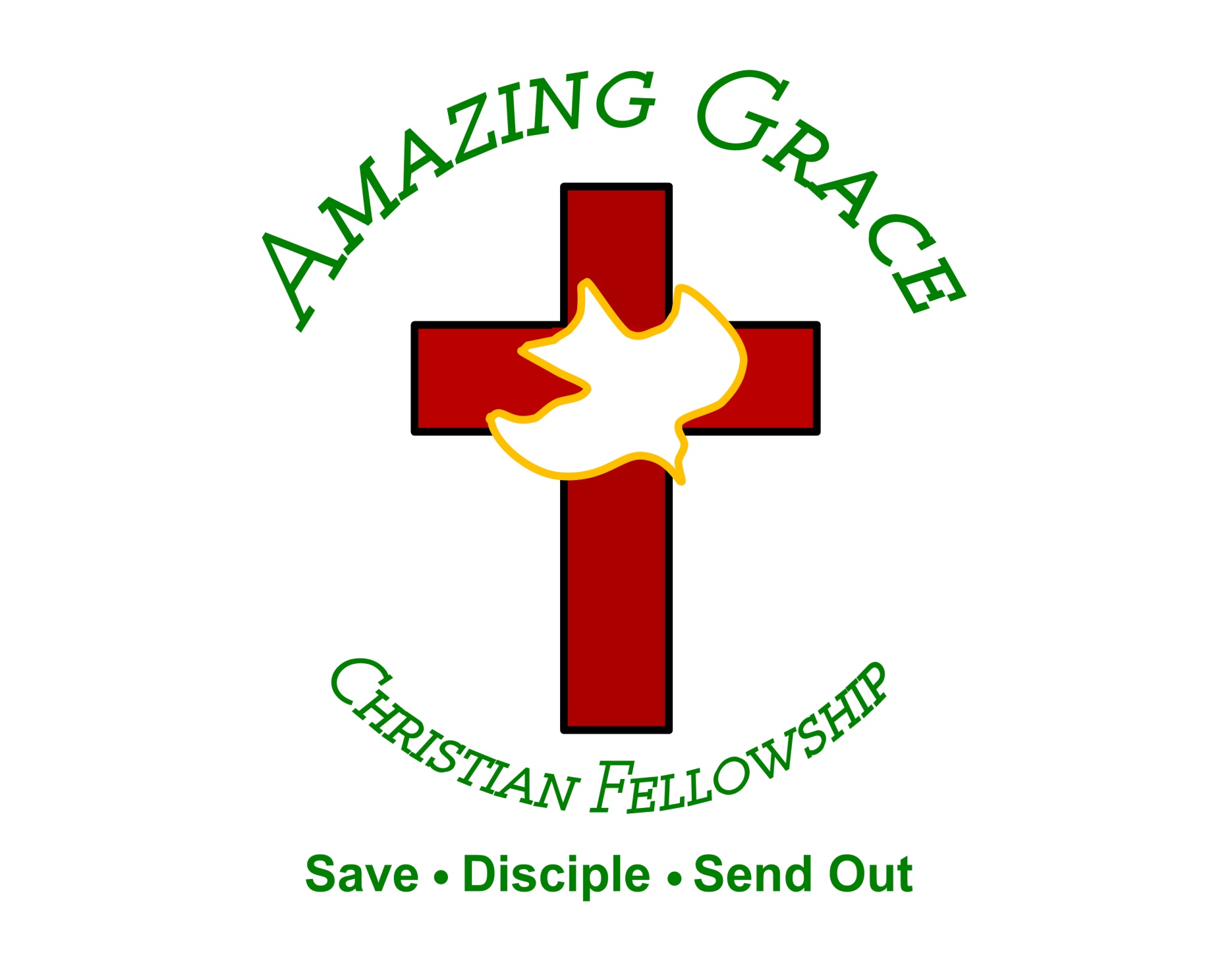 “Lion and The Lamb”
(Big Daddy Weave)
He's coming on the clouds Kings and kingdoms will bow down And every chain will break As broken
hearts declare His praise For who can stop the Lord Almighty And our God is the lion The Lion of Judah
He's roaring with power And fighting our battles And every knee will bow before Him Our God is the lamb
The lamb that was slain For the sins of the world His blood breaks the chains And every knee will bow
before the lion and the lamb Every knee will bow before Him (yeah) So, open up the gates So, open
up the gates Make way before the King of Kings The God who comes to save Is here to set the captives
Free For who can stop the Lord Almighty Our God is the lion The Lion of Judah He's roaring with power
And fighting our battles And every knee will bow before Him Our God is the lamb The lamb that was
Slain For the sin of the world His blood breaks the chains And every knee will bow before the lion and
the lamb Every knee will bow before Him "How many here believe Every knee will bow Every tongue will
Confess And then“ For who can stop the Lord Almighty Who can stop the Lord Almighty Who can
stop the Lord Almighty No one Who can stop sing it over the battle "Yeah, that's it“ Who can
stop the Lord Almighty There is no one Who can stop the Lord Almighty Who can stop the Lord (yeah) And
our God is the lion The Lion of Judah He's roaring with power And fighting our battles And every knee
will bow before Him Our God is the lamb The lamb that was slain For the sins of the world His blood
breaks the chains And every knee will bow before the lion and the lamb Every knee will bow before Him
(yeah) Every knee will bow Tongue confess
“ Canvas and the Clay” 
(Pat Barret)
In my mother’s womb. You formed me with your hands. Known and loved by you. Before I took a
Breath. When I doubt it, Lord, remind me. I’m wonderfully made. You’re an artist and a potter.
I’m the canvas and the clay. You make all things work together. For my future and for my good. You make
All things work together for your glory and for your name. There’s a healing light. Just beyond the clouds
Though I’ve walked through fire. I see it clearly now.I know nothing has been wasted. No failure or mistake
You’re an artist and a potter I’m the canvas and the clay. You make all things work together. For my
Future and for my good. You make all things work together for your glory and for your name.
For my good. For my good. And when I doubt it, Lord, remind me. I’m wonderfully made . You’re an
Artist and a potter I’m the canvas and the clay. And I know nothing has been wasted. No failure or
Mistake. You’re an artist and a potter. I’m the canvas and the clay. You make all things. Work together for
My future and for my good. You make all things. Work together for your glory. And for your name.
When I doubt it, Lord, remind me I’m wonderfully made. You’re and artist and a potter. I’m the canvas
And the clay. I know nothing has been wasted. No failure or mistake. You’re an artist and a potter. I’m
The canvas and clay. You’re an artist and a potter. I’m the canvas and the clay. You’re an artist and a
Potter I’m the canvas and the clay.
Goodness of God
(by Bethel)
I love You, Lord For Your mercy never fails me All my days, I've been held in Your hands From the moment
that I wake up Until I lay my head Oh, I will sing of the goodness of God And all my life You have been
faithful And all my life You have been so, so good With every breath that I am able Oh, I will sing of the
goodness of God I love Your voice You have led me through the fire In the darkest night You are close
God (yeah) And all my life You have been faithful (oh) And all my life You have been so, so good With
every breath that I am able Oh, I will sing of the goodness of God (yeah) 'Cause Your goodness is
running after It's running after me Your goodness is running after It's running after me With my life laid
down I'm surrendered now I give You everything
'Cause Your goodness is running after It's running
after me (oh-oh) 'Cause Your goodness is running after It's running after me Your goodness is running
after It's running after me With my life laid down I'm surrendered now I give You everything 'Cause Your
goodness is running after It keeps running after me
And all my life You have been faithful And all my life
You have been so, so good With every breath that I am able Oh, I'm gonna sing of the goodness of God
(I'm gonna sing, I'm gonna sing) 'Cause all my life You have been faithful And all my life You have been
so, so good With every breath that I am able Oh, I'm gonna sing of the goodness of God Oh, I'm gonna
sing of the goodness of God
“Great are you Lord”
(All Sons and Daughters)
You give life, You are love. You bring light in the darkness. You give hope, You restore
Every heart that is broken. And great are you Lord. It’s your breath in our lungs so we
Pour out our praise. We pour out our praise.
It’s your breath in our lungs. So we pour out
Our praise to you only. You give life, you are love. You bring light to the darkness. You
Give hope, You restore. Every heart that is broken. Great are you Lord. It’s your breath
In our lungs. So we pour out our praise we pour out our praise. It’s your breath in our
Lungs so we pour out our praise to you only. It’s your breath in our lungs. So we
Pour out our praise we pour out our praise. It’s your breath in our lungs. So we pour out
Our praise to you only. And all the earth will shout your praise. Our hearts will cry, these
Bones will sing. Great are You, Lord. And all the earth will shout your praise. Our hearts
Will cry these bones will sing. Great are you,Lord. And all the earth will shout your
Praise Our hearts will cry these bones will sing. Great are you, Lord. It’s your breath in
Our Lungs. So we pour out our praise. We pour out our praise. It’s your breath in our
Lungs so we pour out our praise to you only. Great are you, Lord. It’s your breath in
Our lungs so we pour out our praise. Pour out our praise. It’s your breath in our lungs
So we pour out our praise to you only. Great are you , Lord.
“Here I am to Worship”
( Hillsong)
Light of the World. You stepped down into darkness. Opened my eyes let me see.  Beauty that made
This heart adore you. Hope of a life spent with you. So here I am to worship. Here I am to bow down .
Here I am to say that your my God. You’re altogether lovely altogether worthy. Altogether
Wonderful to me. Vim Para Adorar-te. Vim para Prostra-me. Vim para dizer que es mue Deus. Es
worship. Here I am to bow down. Here I am to say that your my God. You’re altogether lovely.
Altogether worthy. Altogether wonderful to me.
And I’ll never know how much it cost. To see my sin up-on that cross. And I’ll never know how much it
Cost to see my sin up-on that cross.
Here I am to say that your my God.  You’re altogether lovely, altogether worthy. Altogether
Wonderful to me.
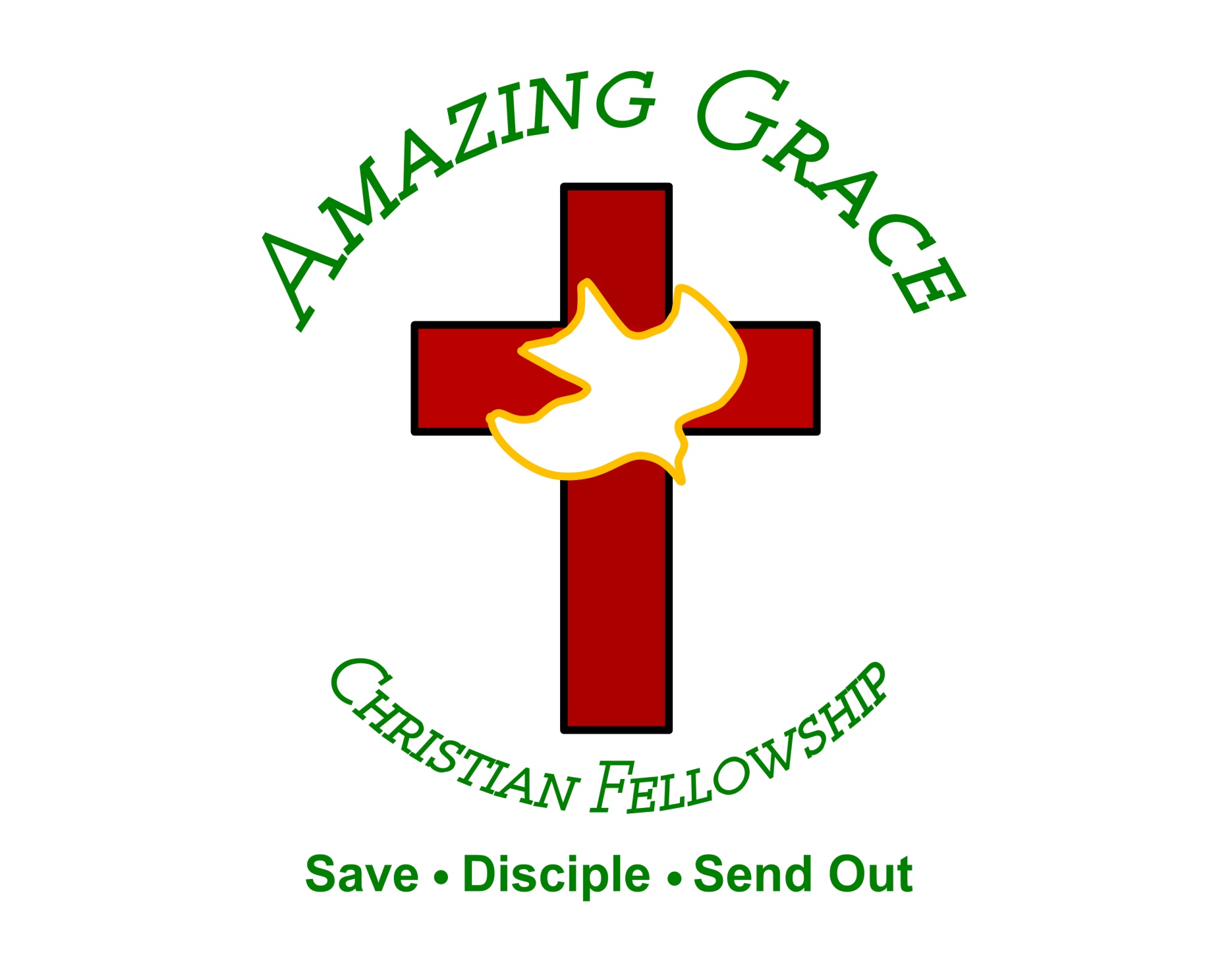 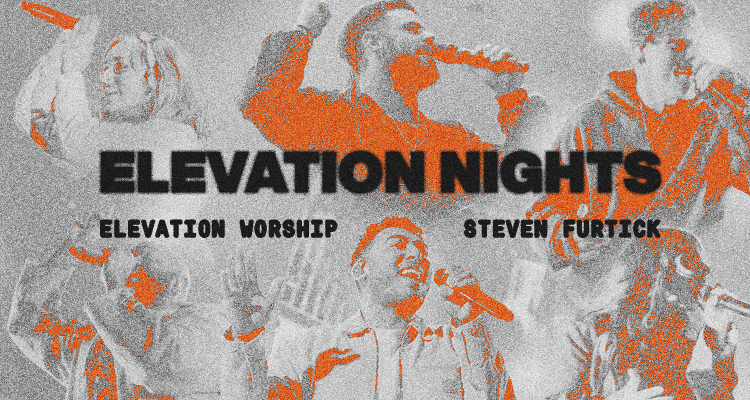 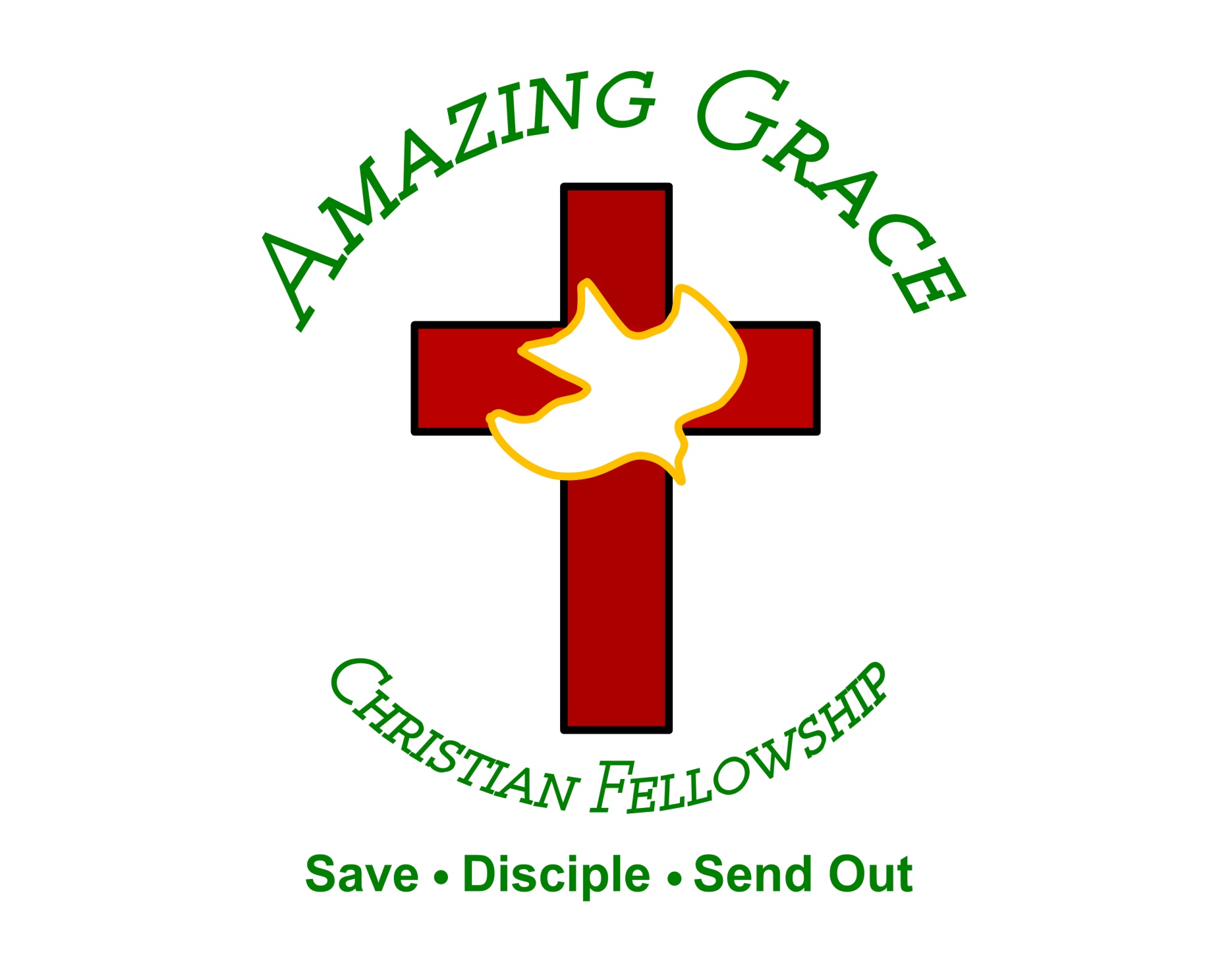 Wednesday Evening November 2, 2022
Tickets go on sale July 27 at 10:00am
https://www.axs.com/events/442075/elevation-worship-tickets?skin=pasd
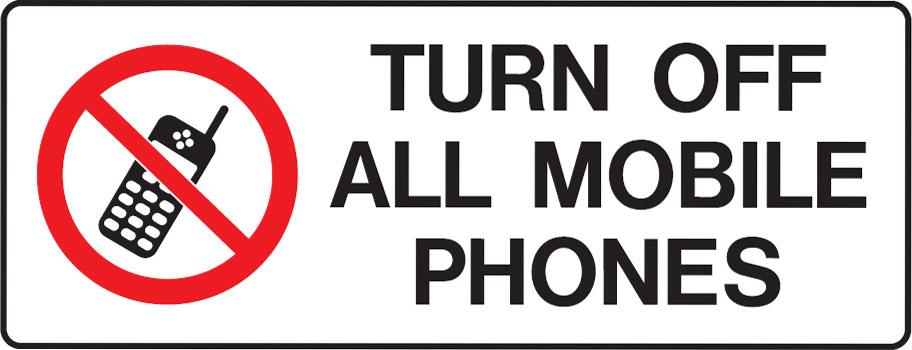 I Can See Cleary Now
by Pastor Fee Soliven
Jeremiah 29:11-14 
Sunday Morning
July 31, 2022
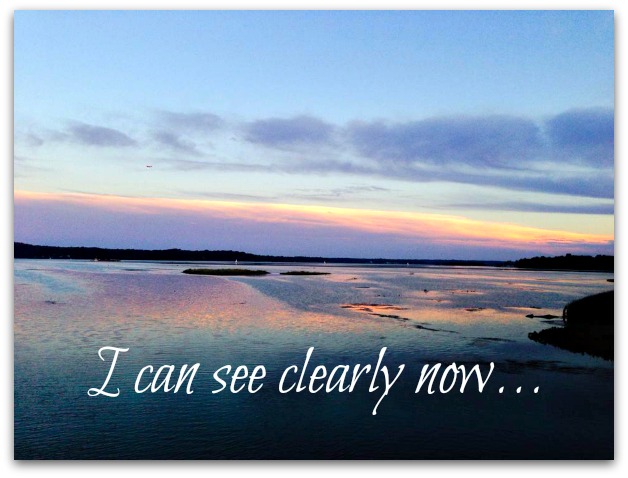 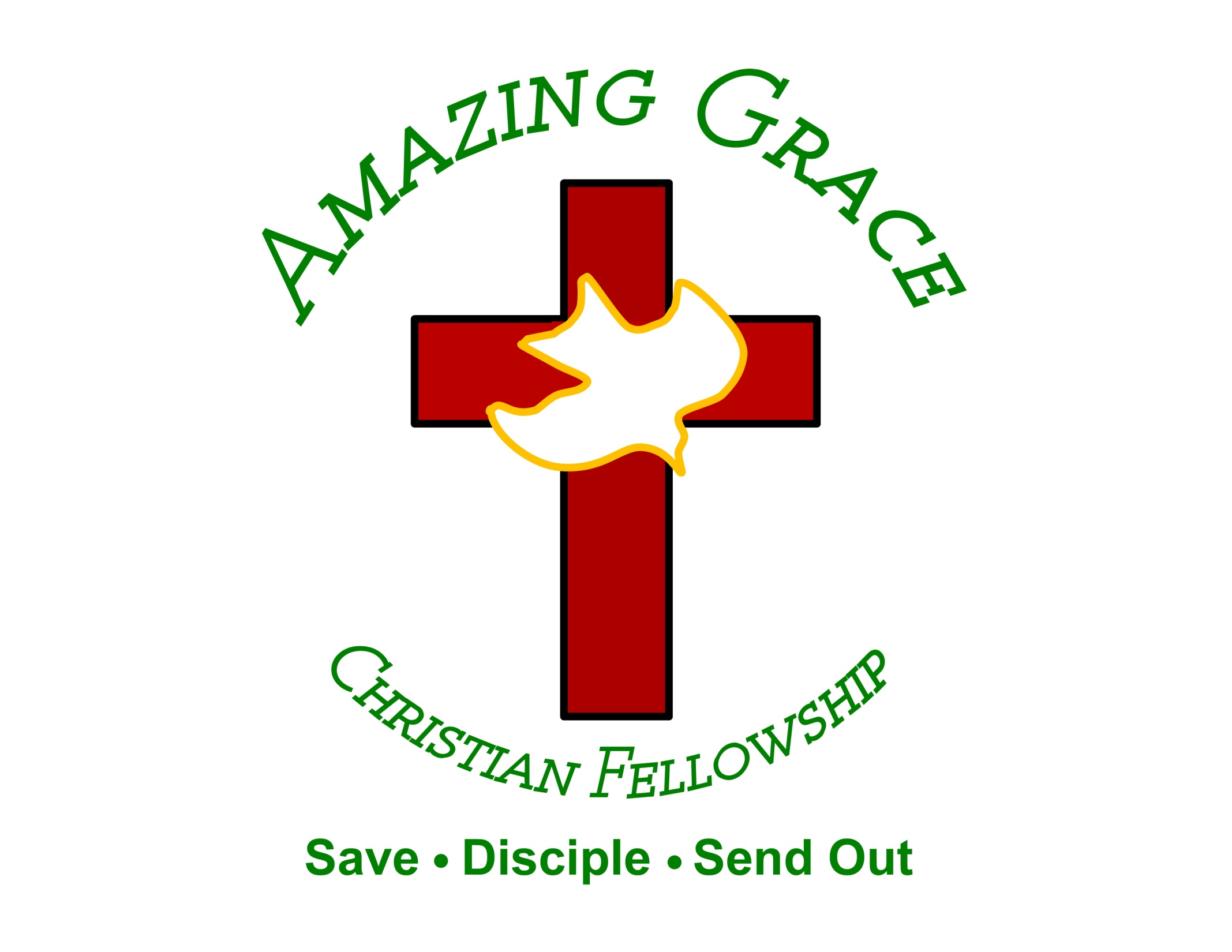 Jeremiah 29:11-14
11 For I know the thoughts that I think toward you, says the LORD, thoughts of peace and not of evil, to give you a future and a hope. 12 Then you will call upon Me and go and pray to Me, and I will listen to you. 13 And you will seek Me and find Me, when you search for Me with all your heart.
14 I will be found by you, says the LORD, and I will bring you back from your captivity; I will gather you from all the nations and from all the places where I have driven you, says the LORD, and I will bring you to the place from which I cause you to be carried away captive.
Unbelievers scoff at the idea of God’s Plan for their life, and believers often ignore it
1 Corinthians 2:14-16
14 But the natural man does not receive the things of the Spirit of God, for they are foolishness to him; nor can he know them, because they are spiritually discerned. 15 But he who is spiritual judges all things, yet he himself is rightly judged by no one. 16 For "who has known the mind of the LORD that he may instruct Him?" But we have the mind of Christ.
Obstacles to God’s Plan for your Life
Self-Will
Philippians 3:12-14
12 Not that I have already attained, or am already perfected; but I press on, that I may lay hold of that for which Christ Jesus has also laid hold of me. 13 Brethren, I do not count myself to have apprehended; but one thing I do, forgetting those things which are behind and reaching forward to those things which are ahead, 14 I press toward the goal for the prize of the upward call of God in Christ Jesus.
Influence of Others
Job 42:7
“And so it was, after the LORD had spoken these words to Job, that the LORD said to Eliphaz the Temanite, "My wrath is aroused against you and your two friends, for you have not spoken of Me what is right, as My servant Job has”
Ignorance of God’s Principles
Wait on the Lord
Isaiah 40:31
31 But those who wait on the LORD Shall renew their strength; They shall mount up with wings like eagles, They shall run and not be weary, They shall walk and not faint.
Trust God and leave all the consequences to Him
2 Corinthians 5:7
“For we walk by faith, not by sight”
1 Timothy 1:5
“Now the purpose of the commandment is love from a pure heart, from a good conscience, and from sincere faith…”
Allow God to Supply all our Needs
Philippians 4:19
“And my God shall supply all your need according to His riches in glory by Christ Jesus”
Take one Step at a Time
Proverbs 22:17-19
17 Incline your ear and hear the words of the wise, And apply your heart to my knowledge; 18 For it is a pleasant thing if you keep them within you; Let them all be fixed upon your lips, 19 So that your trust may be in the LORD; I have instructed you today, even you.
Willful Known Sin
James 4:17
“Therefore, to him who knows to do good and does not do it, to him it is sin”
Sin Deafens our Ears to the Voice of God
Isaiah 59:2
“But your iniquities have separated you from your God; And your sins have hidden His face from you, So that He will not hear”
Sin blinds our Eyes to the Vision of God
John 10:27-30
27 My sheep hear My voice, and I know them, and they follow Me. 28 And I give them eternal life, and they shall never perish; neither shall anyone snatch them out of My hand. 29 My Father, who has given them to Me, is greater than all; and no one is able to snatch them out of My Father’s hand. 30 I and My Father are one.”
Sin Hardens our Hearts to the awareness of God
1 Corinthians 15:33
“Do not be deceived: 'Evil company corrupts good habits.”
Sin Dulls our conscience to the Word of God
Romans 10:17
“So then faith comes by hearing, and hearing by the word of God”
Doubt
We doubt that God has a personal plan and will for our lives
We doubt that the Lord will make His plan known to us
We doubt that we can do what the Lord requires of His Plan for us
We doubt God because we don’t have all the facts
Matthew 14:28-31
28 And Peter answered Him and said, "Lord, if it is You, command me to come to You on the water." 29 So He said, "Come." And when Peter had come down out of the boat, he walked on the water to go to Jesus.
30 But when he saw that the wind was boisterous, he was afraid; and beginning to sink he cried out, saying, "Lord, save me!" 31 And immediately Jesus stretched out His hand and caught him, and said to him, "O you of little faith, why did you doubt?"
Feelings of Unworthiness
1 John 1:9
“If we confess our sins, He is faithful and just to forgive us our sins and to cleanse us from all unrighteousness”
Busyness
1 Corinthians 2:9-11
9 But as it is written: "Eye has not seen, nor ear heard, Nor have entered into the heart of man The things which God has prepared for those who love Him." 10 But God has revealed them to us through His Spirit. For the Spirit searches all things, yes, the deep things of God.
1. Are you presently living in the will of God?
2. How do you know if you are or aren’t?
3. Does it seem like something is missing in your Christian life?
4. Could it possibly be related to how much time you spend with the Lord in His Word and in prayer?
5. What, if anything, is keeping you from obeying what God wants you to do?
1 Thessalonians 4:13-18
13 But I do not want you to be ignorant, brethren, concerning those who have fallen asleep, lest you sorrow as others who have no hope. 14 For if we believe that Jesus died and rose again, even so God will bring with Him those who sleep in Jesus.
15 For this we say to you by the word of the Lord, that we who are alive and remain until the coming of the Lord will by no means precede those who are asleep. 16 For the Lord Himself will descend from heaven with a shout, with the voice of an archangel, and with the trumpet of God. And the dead in Christ will rise first.
17 Then we who are alive and remain shall be caught up together with them in the clouds to meet the Lord in the air. And thus we shall always be with the Lord. 18 Therefore comfort one another with these words.
1 Corinthians 15:50-54
50 Now this I say, brethren, that flesh and blood cannot inherit the kingdom of God; nor does corruption inherit incorruption. 51 Behold, I tell you a mystery: We shall not all sleep, but we shall all be changed-- 52 in a moment, in the twinkling of an eye, at the last trumpet. For the trumpet will sound, and the dead will be raised incorruptible, and we shall be changed.
53 For this corruptible must put on incorruption, and this mortal must put on immortality. 54 So when this corruptible has put on incorruption, and this mortal has put on immortality, then shall be brought to pass the saying that is written: "Death is swallowed up in victory."
20 Again, when a righteous man turns from his righteousness and commits iniquity, and I lay a stumbling block before him, he shall die; because you did not give him warning, he shall die in his sin, and his righteousness which he has done shall not be remembered; but his blood I will require at your hand.
Acts 2:38-39
38 Then Peter said to them, "Repent, and let every one of you be baptized in the name of Jesus Christ for the remission of sins; and you shall receive the gift of the Holy Spirit. 39 For the promise is to you and to your children, and to all who are afar off, as many as the Lord our God will call."
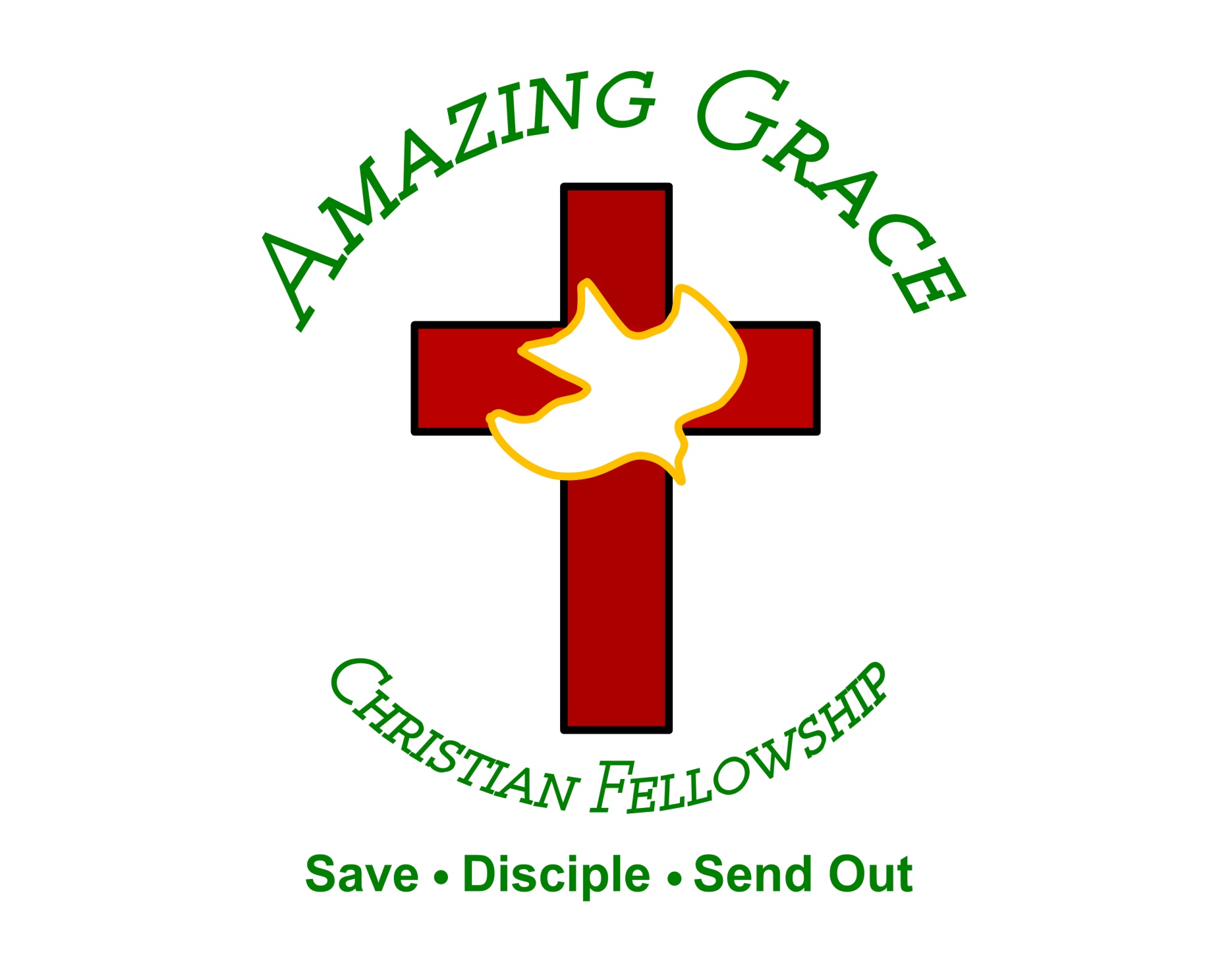